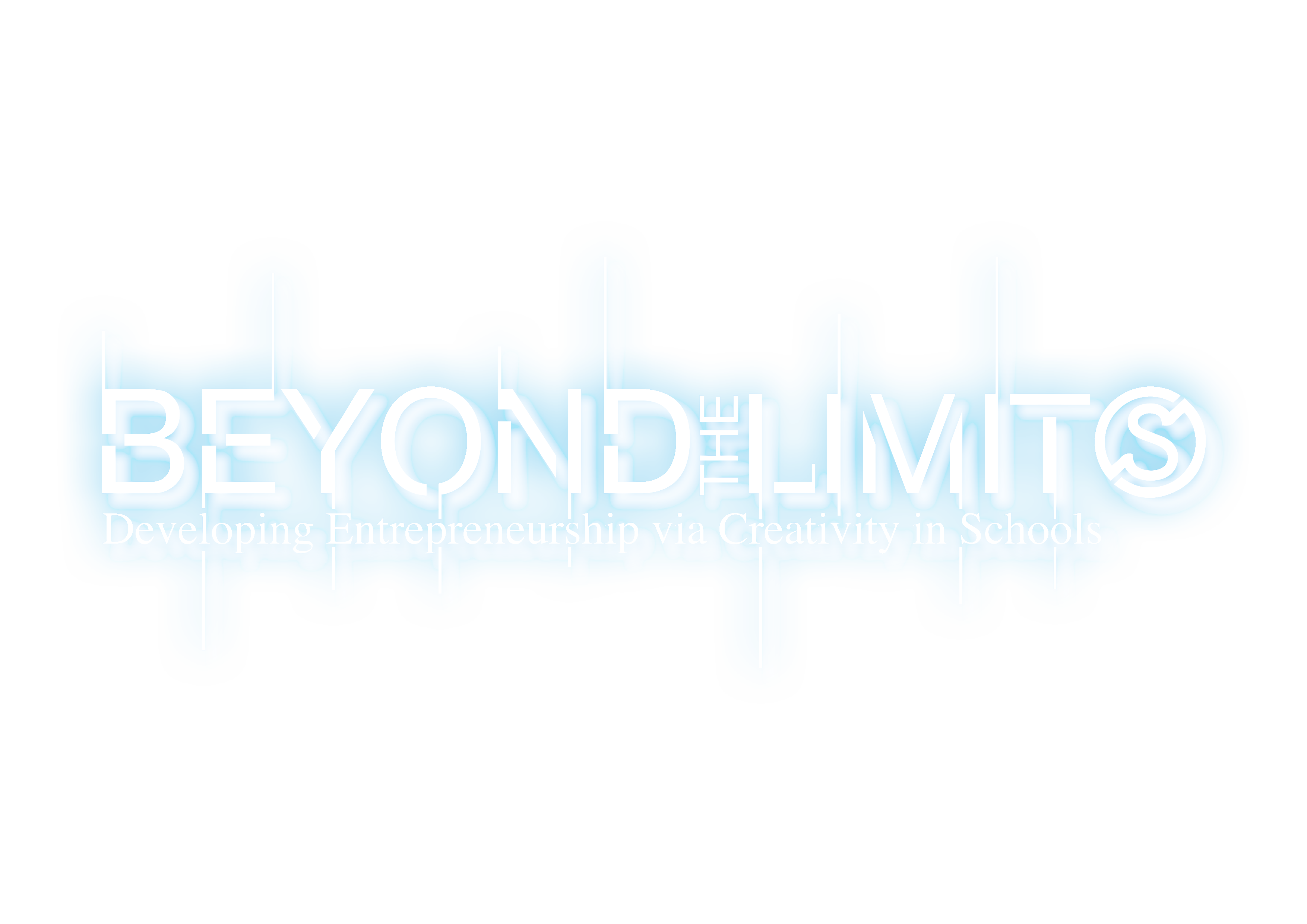 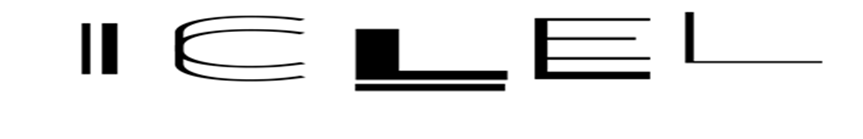 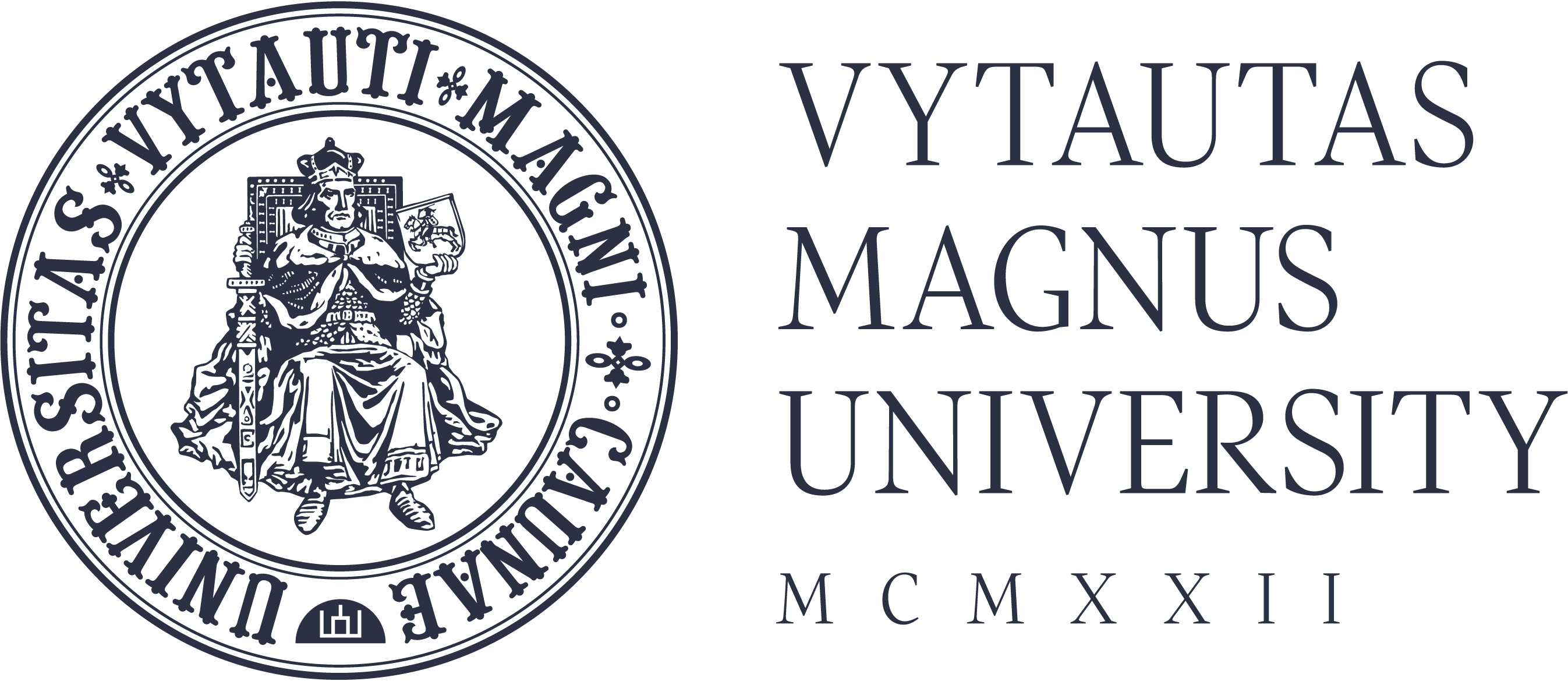 11 TH INTERNATIONAL CONFERENCE ON LIFELONG EDUCATION AND LEADERSHIP FOR ALL-ICLEL 2025
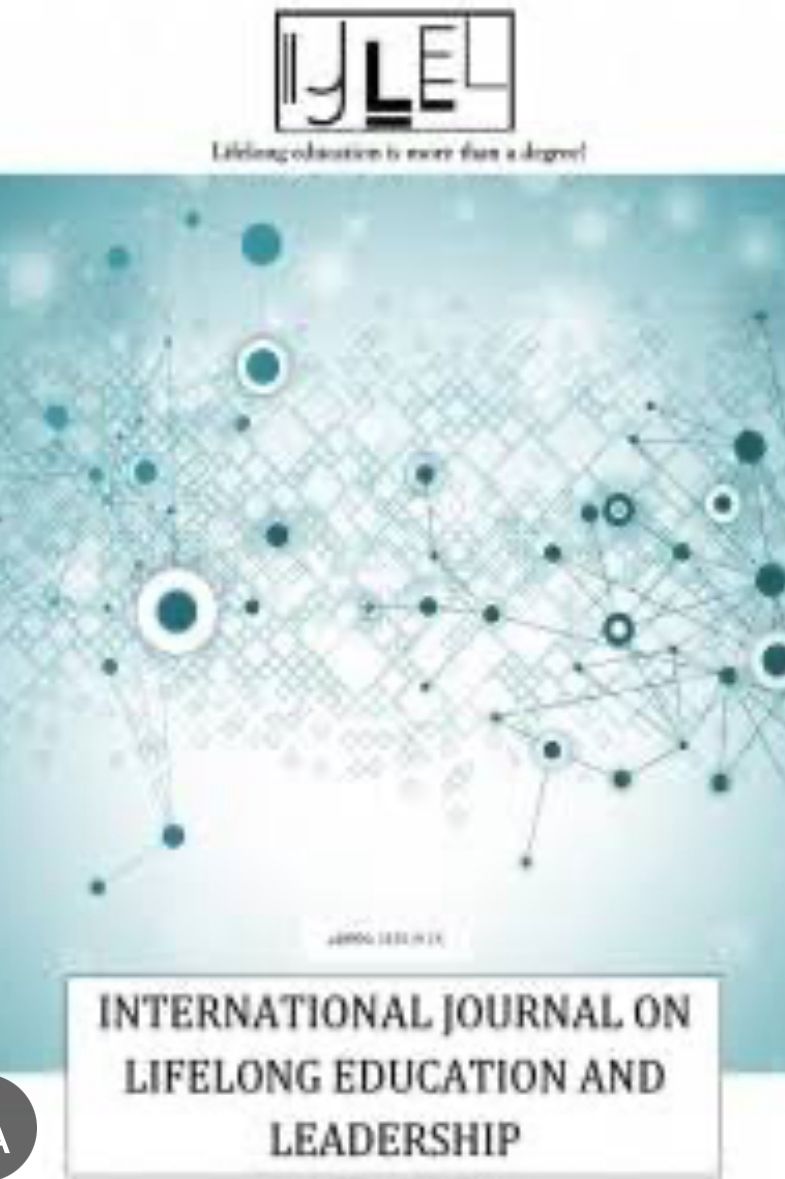 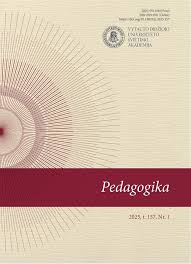 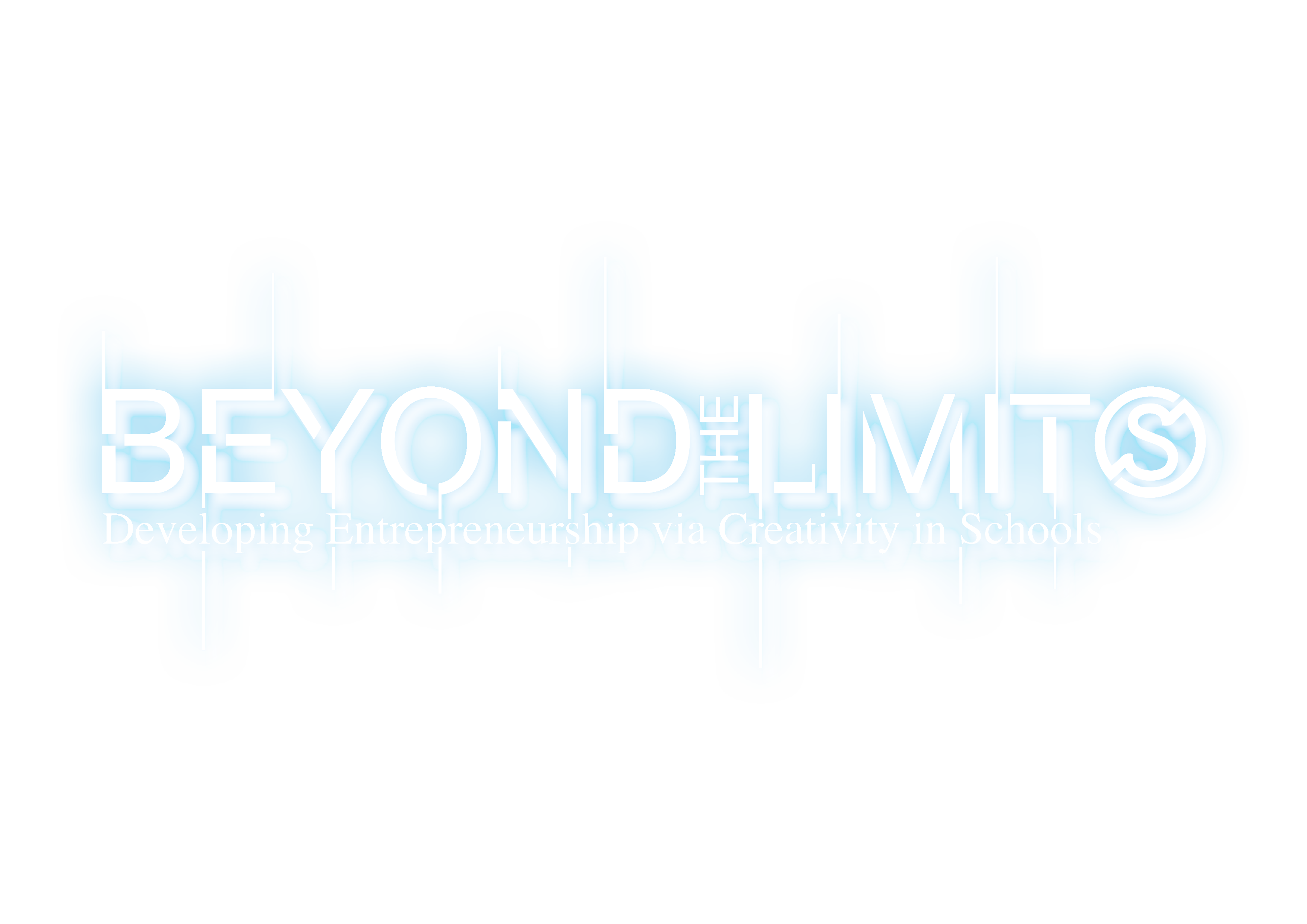 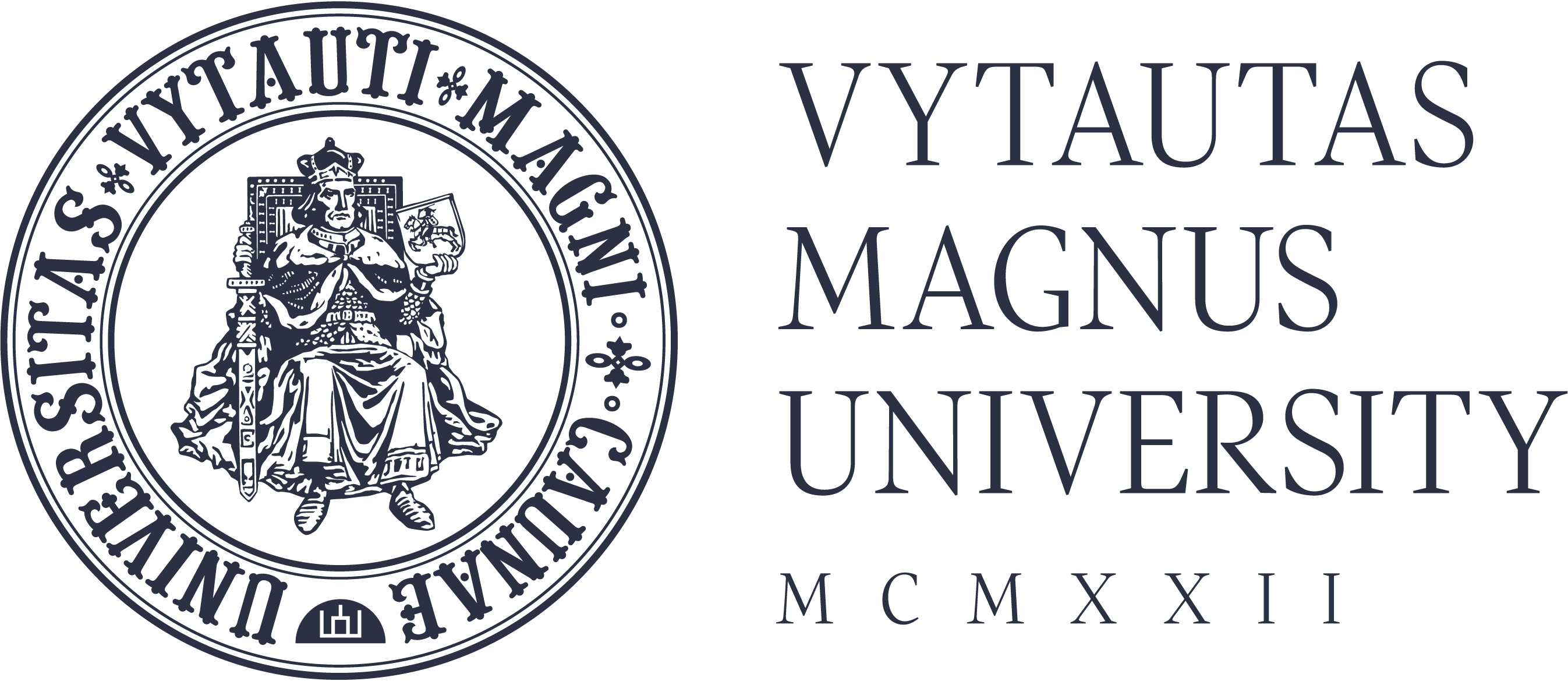 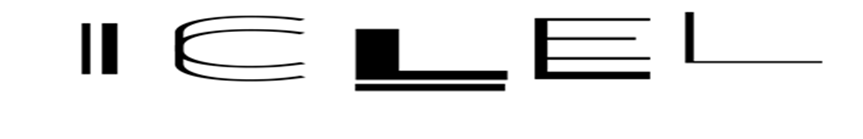 Welcome to ICLEL 25 !
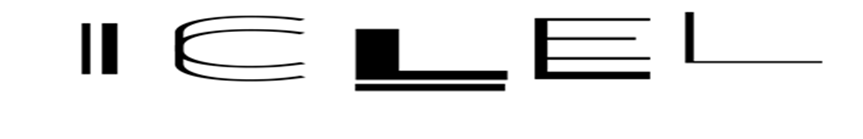 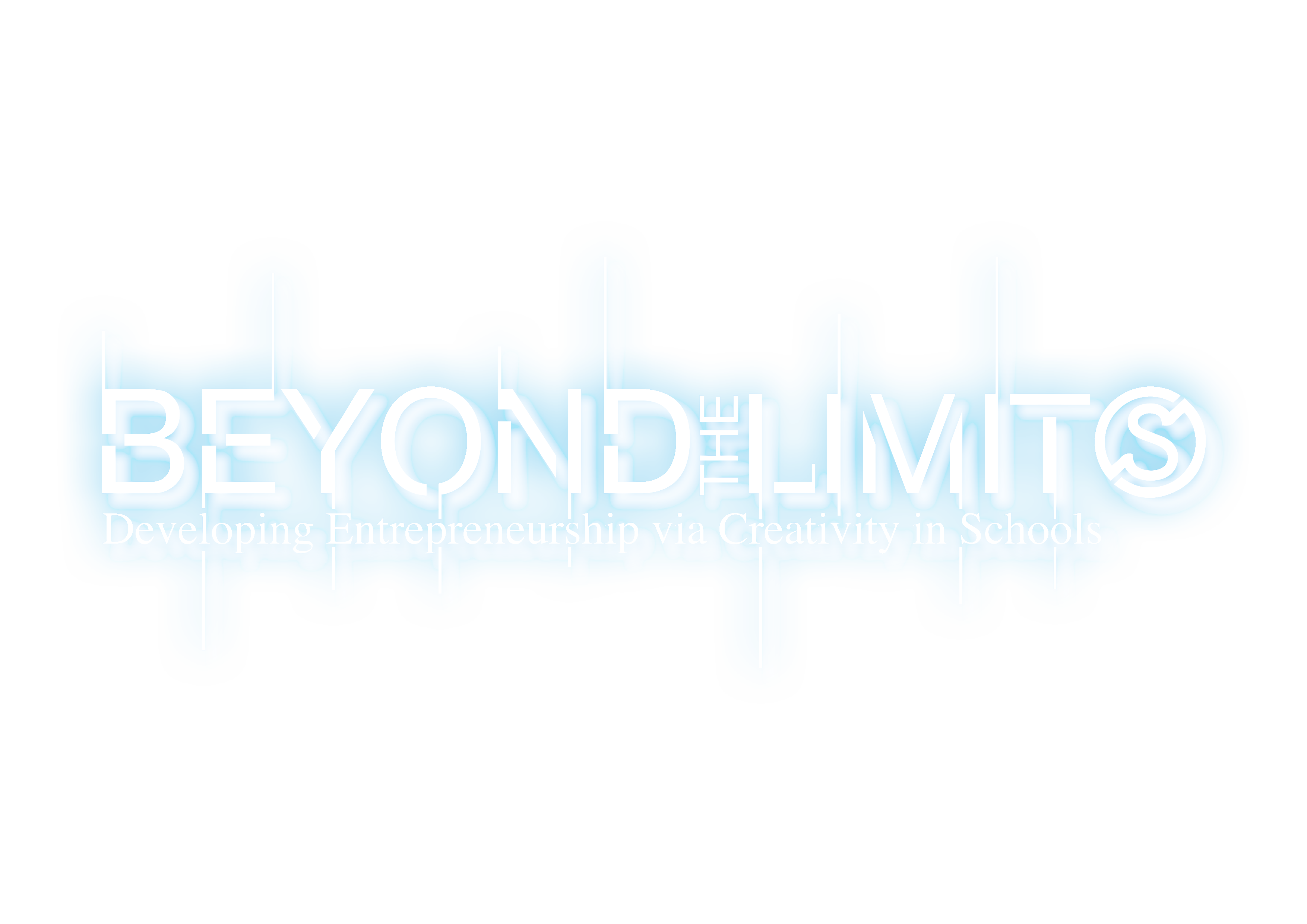 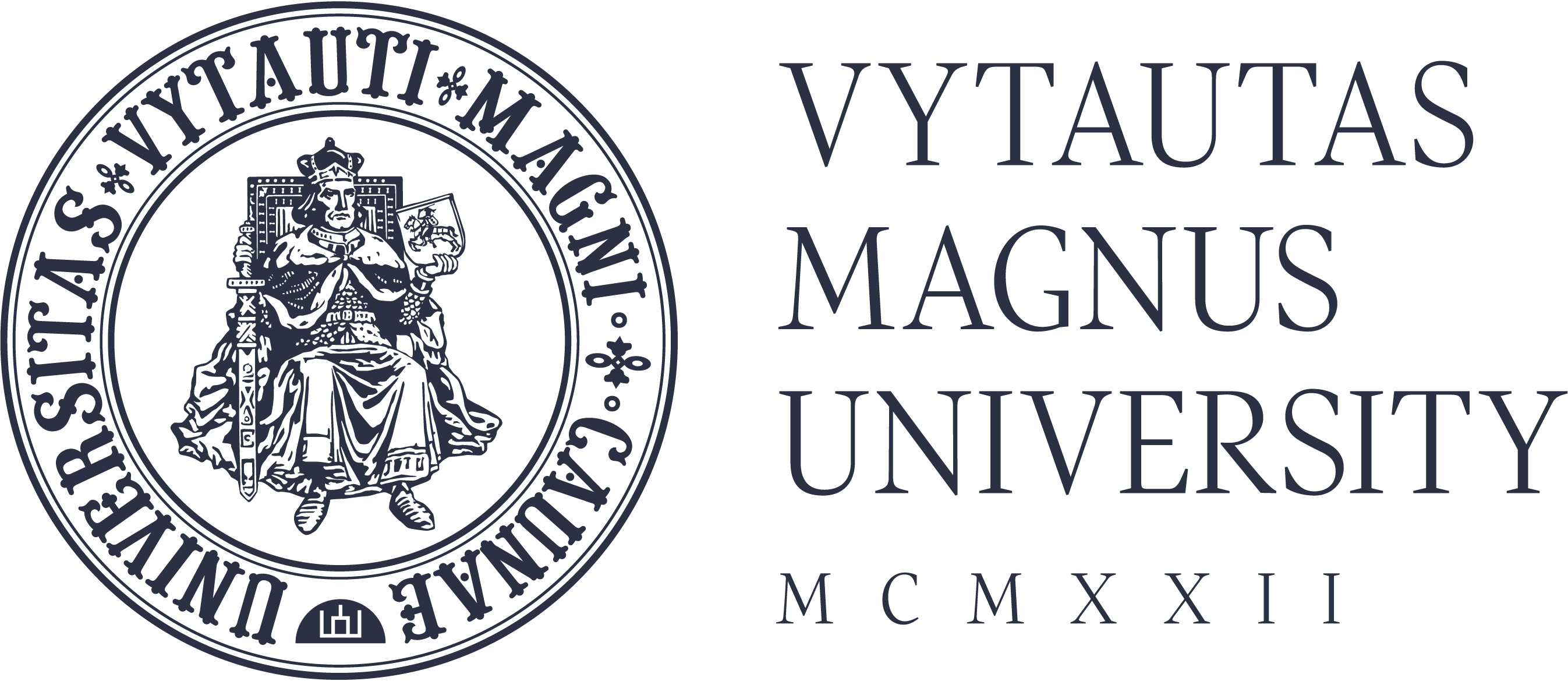 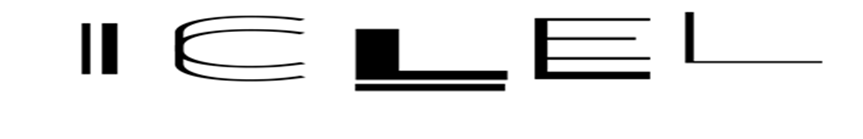 INTRODUCTION
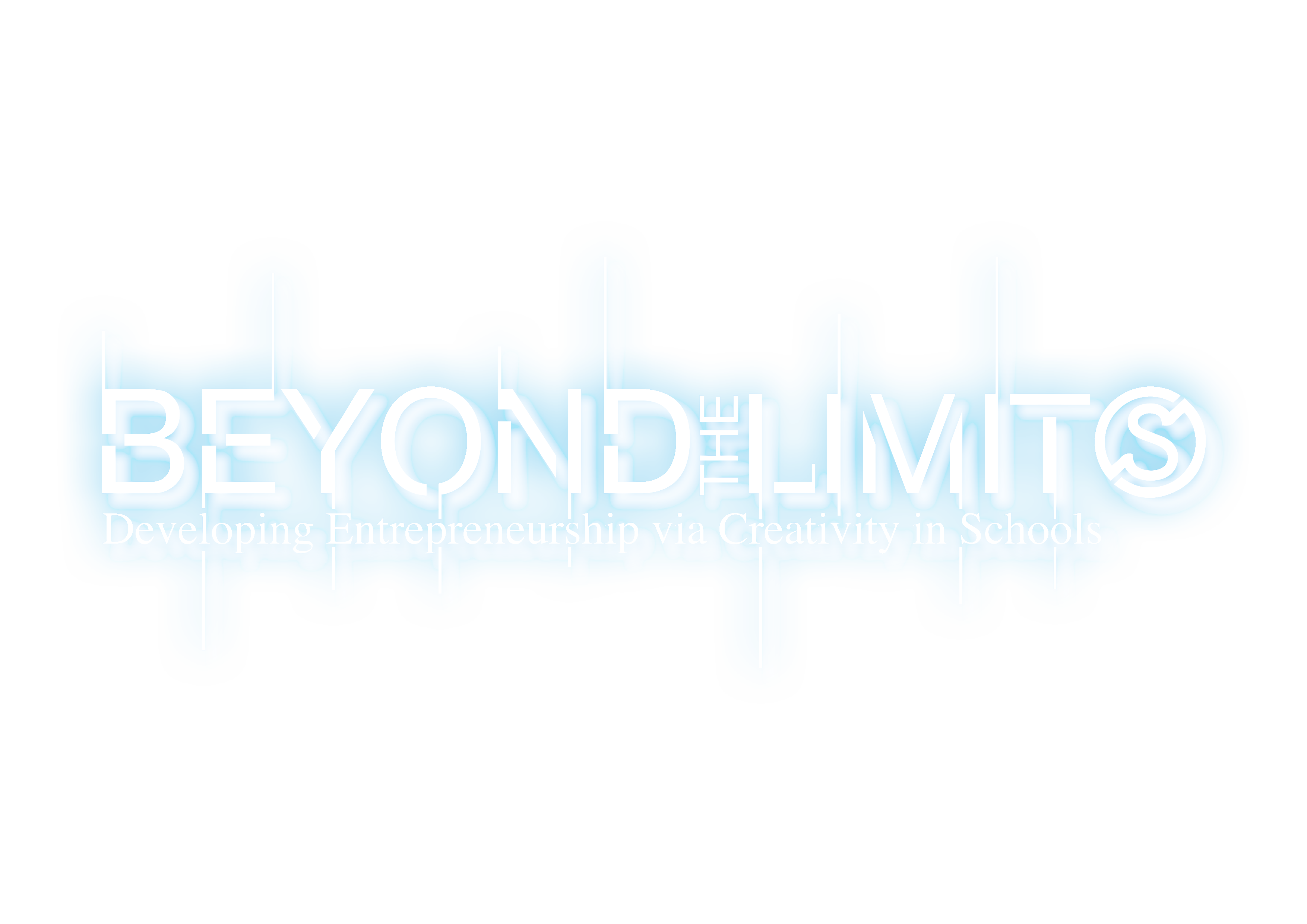 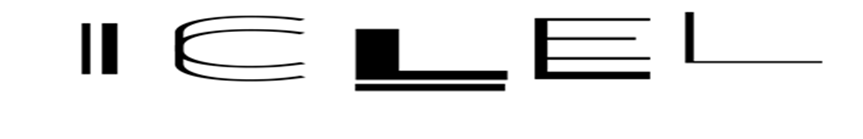 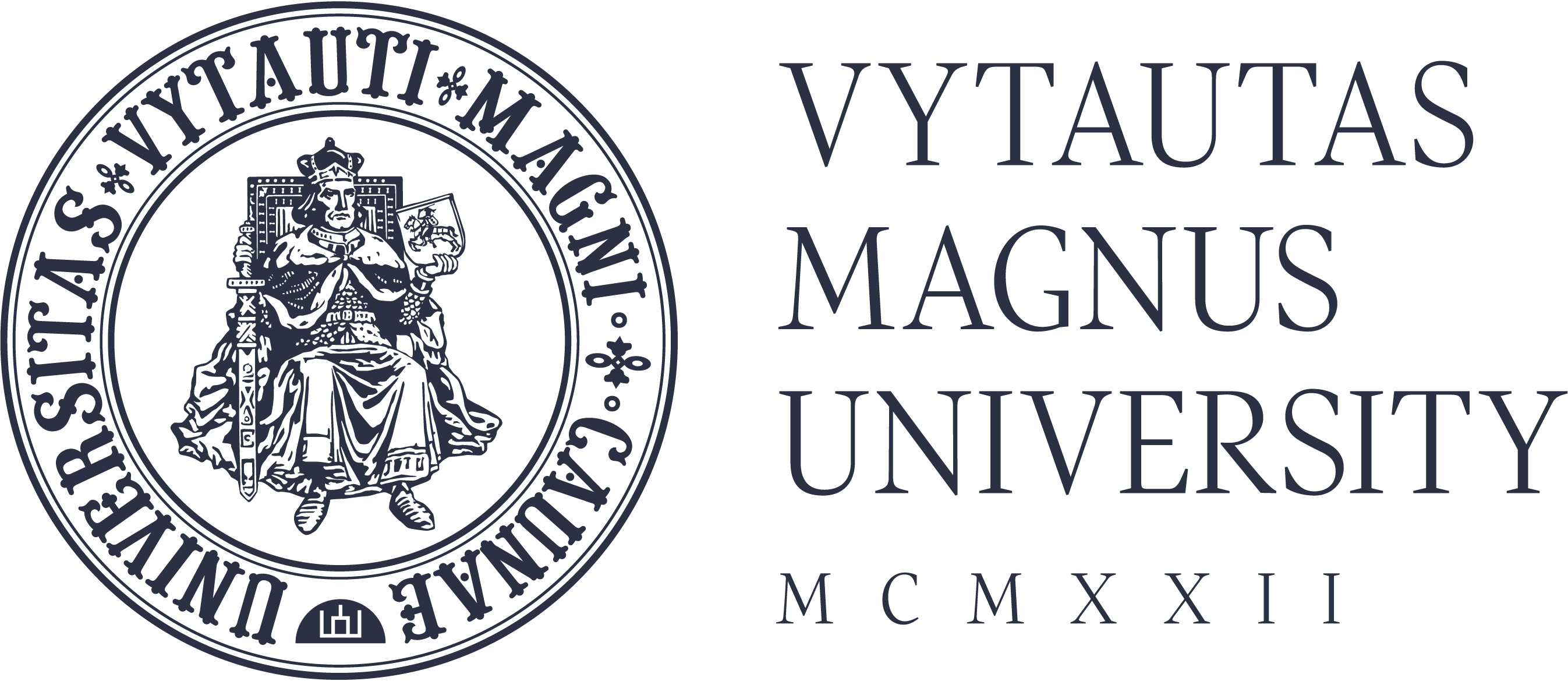 METHODOLOGY
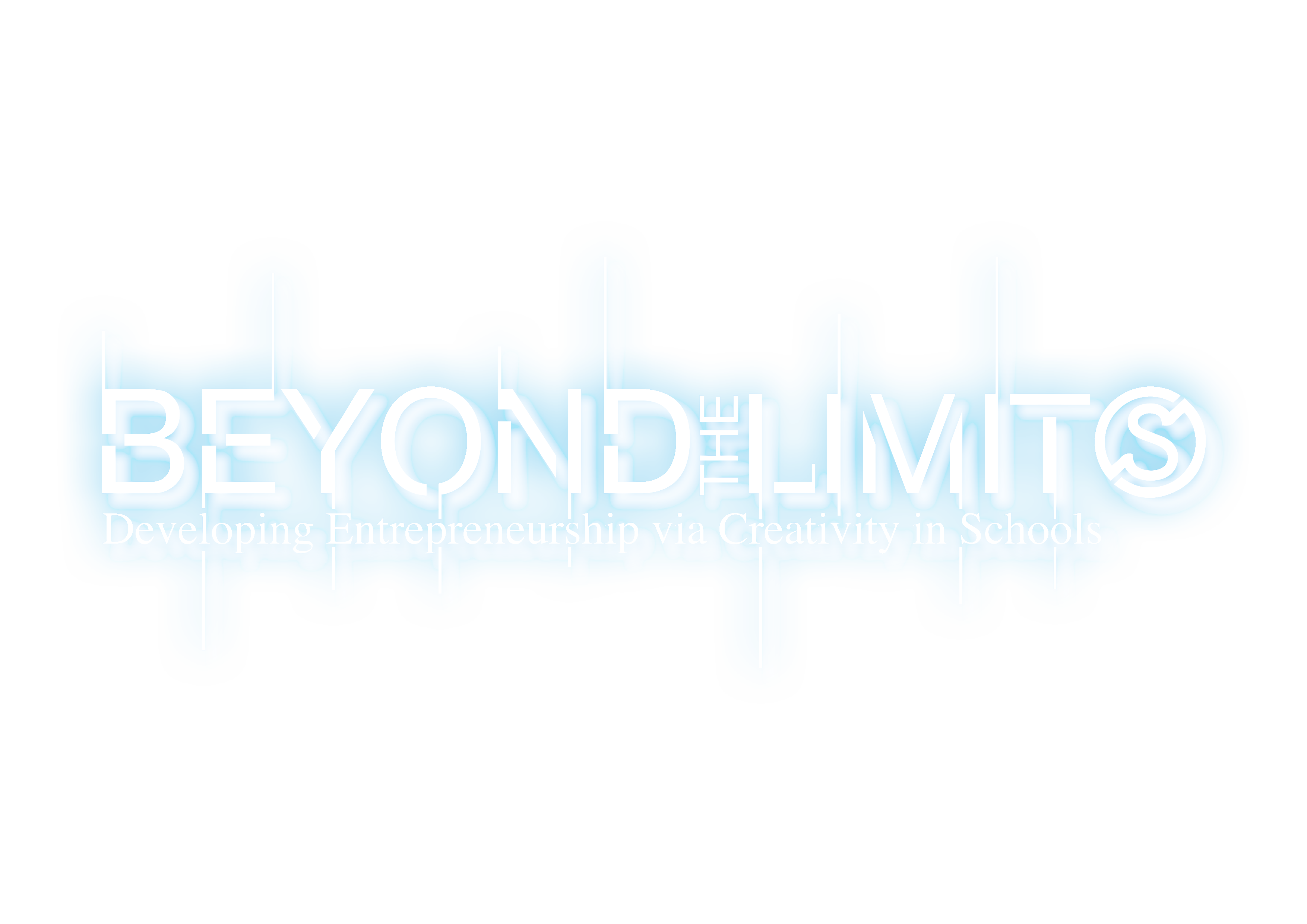 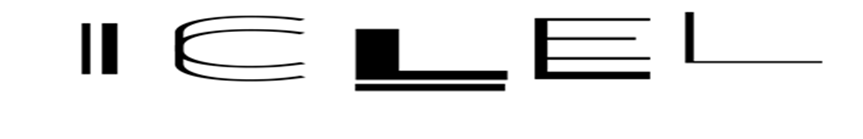 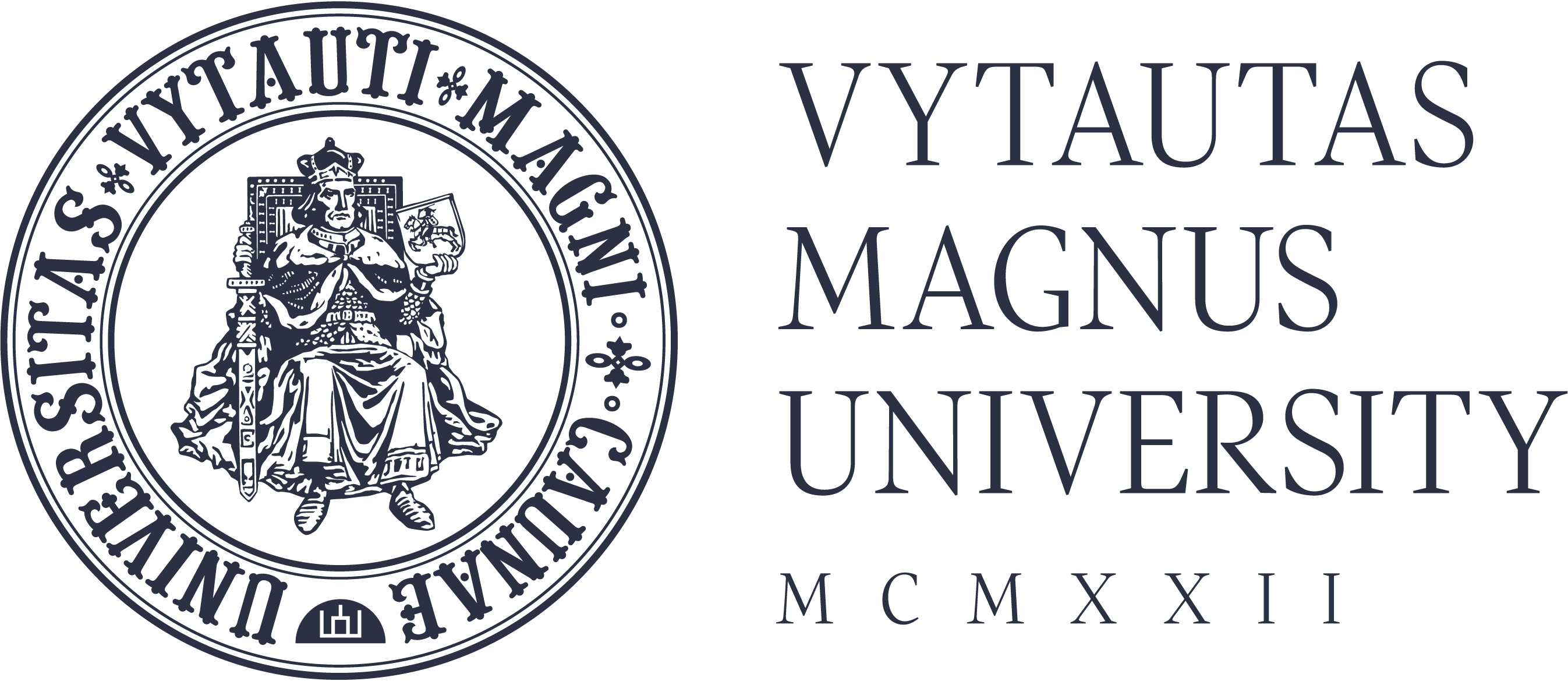 RESULTS and SUGGESTIONS
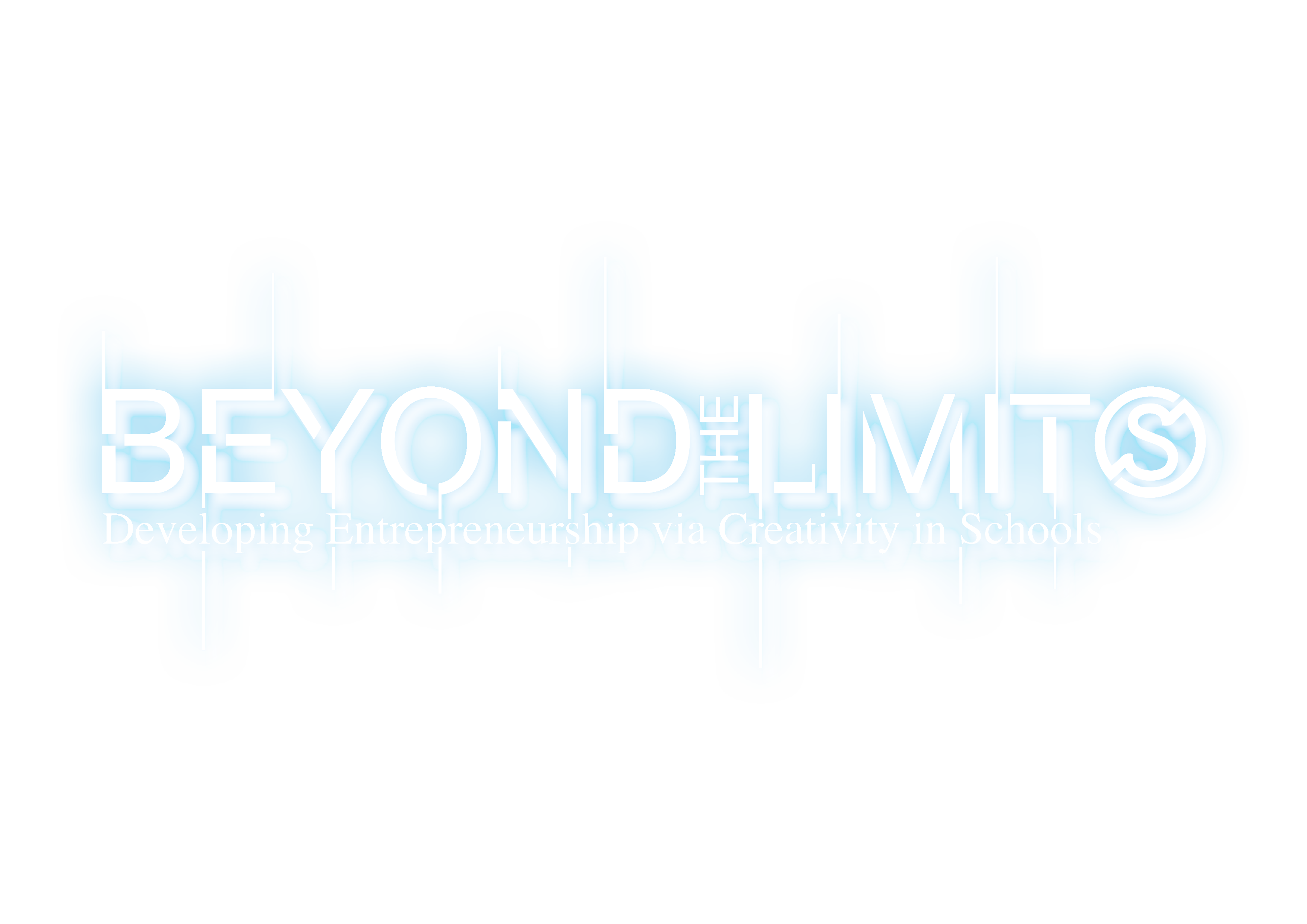 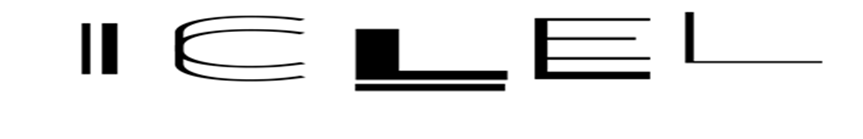 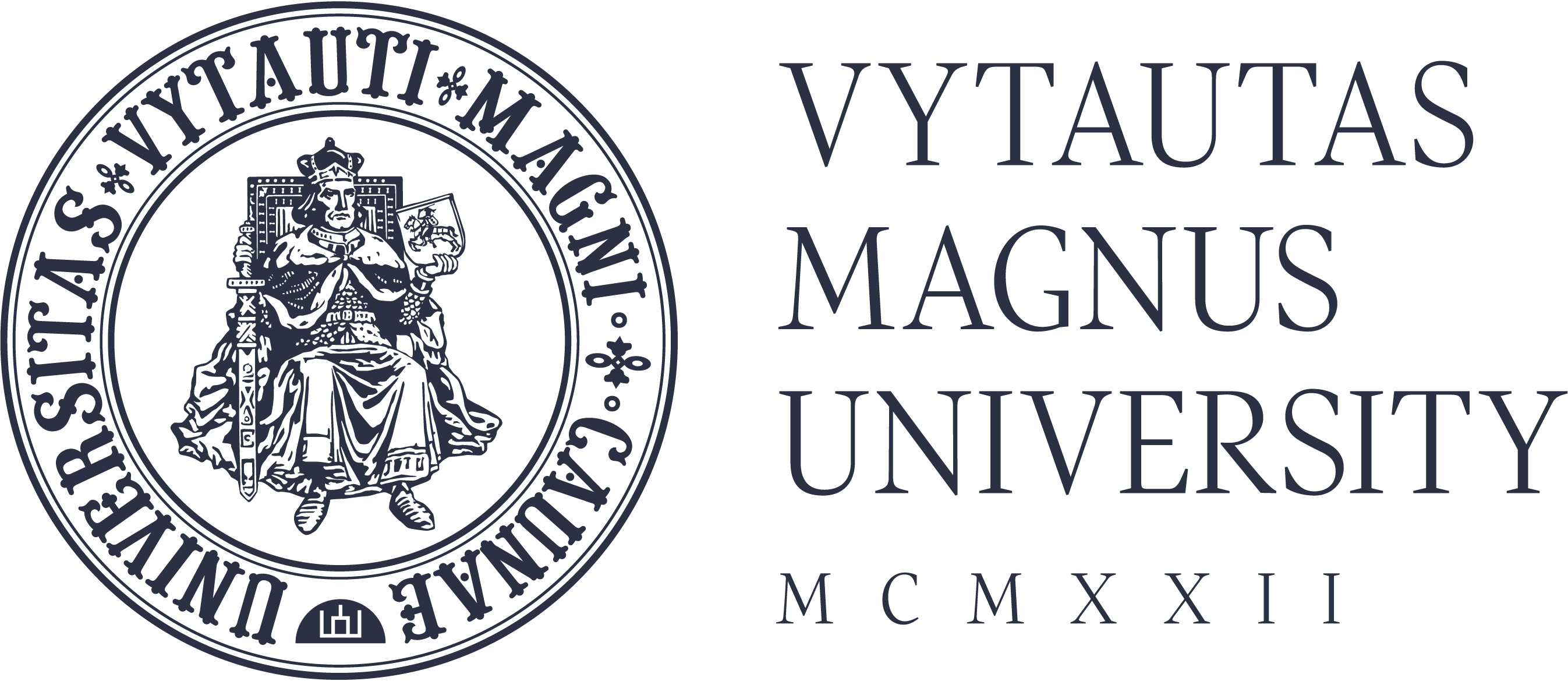 REFERENCES